Unit 3: A World of Particles—An Atom & Its Components
3.4
Aim: How do we determine the 
identity of an element?
AGENDA
Do Now
Introduction
Objective:
I will distinguish between elements based on their atomic number and mass number .
Mini-Lesson
Summary
Work Period
Exit Slip
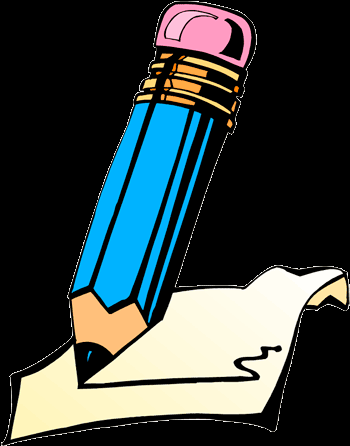 DO NOW: 
Complete Do Now slip
You have 5 minutes
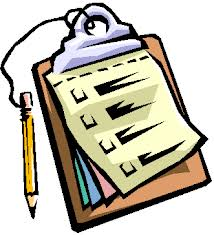 Unit 3: A World of Particles—An Atom & Its Components
Aim: How do we determine the 
identity of an element?
3.4
AGENDA
Introduction
Real-world connection
Social security number

Vocabulary
Atomic number, atomic mass, mass number
Mini-Lesson
Summary
Do Now
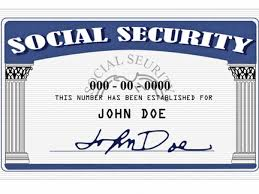 Work Period
Exit Slip
Unit 3: A World of Particles—An Atom & Its Components
Aim: How do we determine the 
identity of an element?
3.4
AGENDA
Introduction
ANNOUNCEMENTS
Packet #7 is due this Friday
Packet #6 and Lab #6 WAY PAST DUE
Quiz on Packet 7 on Friday
Mini-Lesson
Summary
Do Now
Work Period
Exit Slip
Unit 3: A World of Particles—An Atom & Its Components
Aim: How do we determine the 
identity of an element?
3.4
AGENDA
Introduction
Do now
Mini-Lesson
Summary
Do Now
Work Period
Exit Slip
Unit 3: A World of Particles—An Atom & Its Components
Aim: How do we determine the 
identity of an element?
3.4
Think about…
How do we identify a person?
What makes a person distinct?
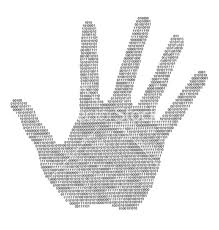 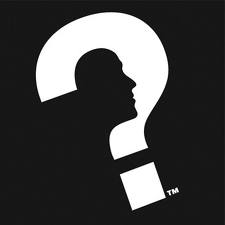 Work Period
Summary
Mini-Lesson
Exit Slip
Do Now
Introduction
Unit 3: A World of Particles—An Atom & Its Components
Aim: How do we determine the 
identity of an element?
3.4
think ink…pair share
What do you think gives an element its identity?
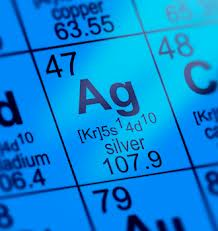 Work Period
Summary
Mini-Lesson
Exit Slip
Do Now
Introduction
Unit 3: A World of Particles—An Atom & Its Components
Aim: How do we determine the 
identity of an element?
3.4
Identifying elements
Every element has a different atomic number
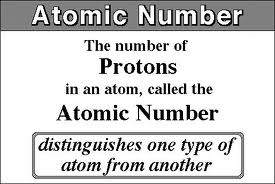 Work Period
Summary
Mini-Lesson
Exit Slip
Do Now
Introduction
Unit 3: A World of Particles—An Atom & Its Components
Aim: How do we determine the 
identity of an element?
3.4
Atomic number of neutral atom tells you:

number of protons
number of electrons
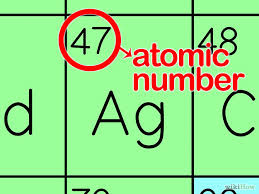 Work Period
Summary
Mini-Lesson
Exit Slip
Do Now
Introduction
Unit 3: A World of Particles—An Atom & Its Components
Aim: How do we determine the 
identity of an element?
3.4
NOTE

No two elements have the same atomic number = no two elements have the same number of protons.

However, the number of neutrons and electrons in an atom of the same element can be different!
Work Period
Summary
Mini-Lesson
Exit Slip
Do Now
Introduction
Unit 3: A World of Particles—An Atom & Its Components
Aim: How do we determine the 
identity of an element?
3.4
Mass number
Work Period
Summary
Mini-Lesson
Exit Slip
Do Now
Introduction
Unit 3: A World of Particles—An Atom & Its Components
Aim: How do we determine the 
identity of an element?
3.4
Work Period
Summary
Mini-Lesson
Exit Slip
Do Now
Introduction
Unit 3: A World of Particles—An Atom & Its Components
Aim: How do we determine the 
identity of an element?
3.4
Work Period
Summary
Mini-Lesson
Exit Slip
Do Now
Introduction
Unit 3: A World of Particles—An Atom & Its Components
Aim: How do we determine the 
identity of an element?
3.4
Sample question #3

How many protons and electrons are present in an argon atom?

What is the name of the element that has atoms that contain 17 protons?
Work Period
Summary
Mini-Lesson
Exit Slip
Do Now
Introduction
Unit 3: A World of Particles—An Atom & Its Components
Aim: How do we determine the 
identity of an element?
3.4
Sample question #4

What is the total number of neutrons in an atom of an element that has a mass number of 19 and an atomic number of 9?      (1) 9     (2) 19       (3) 10      (4) 28
 
A neutral atom contains 12 neutrons and 11 electrons. The number of protons in this atom is       
(1) 1   (2) 11   (3) 12    (4) 23            What element is this?
Work Period
Summary
Mini-Lesson
Exit Slip
Do Now
Introduction
Unit 3: A World of Particles—An Atom & Its Components
Aim: How do we determine the 
identity of an element?
3.4
Work period
Complete pages 24-25
Work Period
Exit Slip
Introduction
Do Now
Mini-Lesson
Summary
Unit 3: A World of Particles—An Atom & Its Components
Aim: How do we determine the 
identity of an element?
3.4
HOMEWORK:

Complete rest of 3.4
in the packet for homework
Work Period
Exit Slip
Introduction
Do Now
Mini-Lesson
Summary
Unit 3: A World of Particles—An Atom & Its Components
Aim: How do we determine the 
identity of an element?
3.4
Work Period
Exit Slip
Introduction
Do Now
Mini-Lesson
Summary
Unit 3: A World of Particles—An Atom & Its Components
Aim: How do we determine the 
identity of an element?
3.4
Practice Problems
How many protons and electrons are present in a vanadium atom?
How many protons, electrons, and neutrons are present in a platinum atom?
What is the name of the element that has atoms that contain 5 protons?
What is the name of the element that has atoms that contains 82 protons?
What is the atomic number of the element that has 74 protons? What is the name of that element?
Work Period
Exit Slip
Introduction
Do Now
Mini-Lesson
Summary
Unit 3: A World of Particles—An Atom & Its Components
Aim: How did the gold-foil experiment lead to the modern model of the atom?
3.4
Exit Slip
Make sure you get your trackers checked!
Exit Slip
Introduction
Do Now
Mini-Lesson
Summary
Work Period